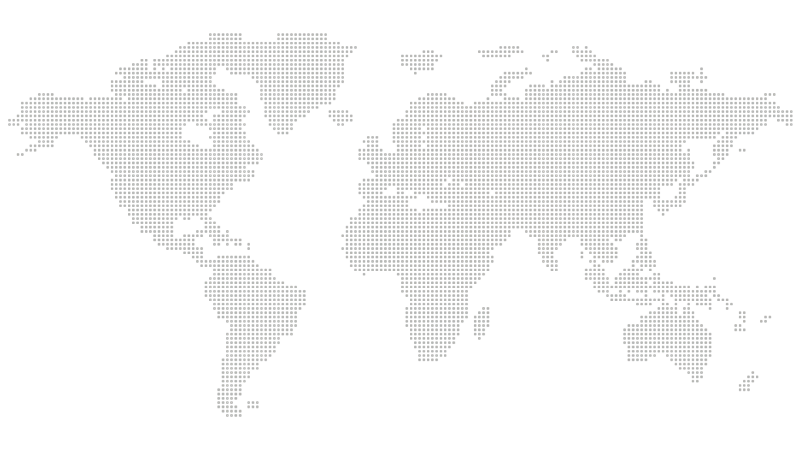 新评价  新课程  新理念下
高三数学复习的应对策略
湖南  长沙  夏远景
一、明确高三复习框架
高三总
体
安
排
一轮复习
高中数学
梳理知识(6-8个月)
二轮复习
高考数学
归纳方法(1-3个月)
适应训练
个性数学
提升能力(1-2个月)
2019高考
明确
目标
一轮
章节复习
第2/3/4/5/6章
函数/导数/向量/三角/数列
非连续型文本

数据类
记叙文

函数类
第10/11/12章
统计与概率/算法/复数/排列组合/二项式定理
第7/8章
不等式/推理与证明/立体几何
第1章
集合与逻辑
议论文

推理类
字词句

表达类
第9章
解析几何
散文

解析类
战术勤奋
重转化
专题二

函数与导数
集合 不等式
常用逻辑用语
重分类
二轮
专题复习
重平移
专题三

三角函数
解三角形
平面向量
重变换
重阅读
专题七

统计/概率
重拟合
专题一

数学思想方法
重能力
重体验
重运算
专题六

解析几何
重定量
重变形
专题四

数列
推理与证明
重递推
重割补
专题五

立体几何
重推理
战略思考
冲刺
仿真训练
艺体生
知识类试题
1—11  /  13—15
选做题
限时练
80分
突破练
24分
二本生
方法类试题
17. 数列/三角
18. 立体几何
19. 统计与概率
一本生
能力类试题
20. 圆锥曲线
21. 导数的应用
高考真卷
分层分类训练
规范练
36分
思想类试题12 / 16
及时练
10分
规范书写
阅读
读不懂：数学内涵
研题
四步
类比
想不到：常见模型
算不对：常用结论
转化
写不清：表达模板
写作
试卷学情的抽样分析
准备扎实
典型解法的成因分析
内容翔实
讲评
五实
考纲考题的共存分析
分析充实
师生自由讨论的过程
过程平实
回避错误的巩固环节
效果真实
二、明确一轮复习重心
分段研读高考试卷
师 2018年6月
研读知识呈现，明确一轮复习的知识范畴
师 2019年2月
研读方法配置，明确二轮复习的方法重心
生 2019年5月
研读表达格式，明确数学试卷的表达规范
2018年全国统一高考数学试卷（文科 І）
统计与概率:1+0
解析几何:1+1
立体几何:3+0
函数:4+1
代数:3+2
2018年全国统一高考数学试卷（文科 І）
“五块”分类统计
代数
集合/复数/平面向量/简单线性规划/解三角形/数列
三次函数/三角函数/三角函数/指数函数/对数函数/分段函数
函数
旋转体表面的最短路径/长方体的体积/
平行四边形折叠的几何体
立体几何
解析几何
椭圆的离心率/直线与圆的相交弦/抛物线与直线
读饼状图选正确答案/作频率分布直方图，估计概率，用样本估计总体
统计与概率
文科
数学
1.从小题设问看，依然重视基础知识。

2.从大题条件看，依然重视基本方法。

3.从分类统计看，依然重视热点问题。
试卷特质
2018年全国统一高考数学试卷（理科 І）
统计与概率:2+0
解析几何:2+0
立体几何:2+0
函数:2+1
代数:4+3
2018年全国统一高考数学试卷（理科 І）
“五块”分类统计
复数/集合/数列/平面向量/简单的线性规划/数列/排列组合/解三角形
代数
函数
三次函数/指对分段函数/三角函数/对数与分式函数
旋转体表面的最短路径/正方体截面积最值/
正方形折叠的几何体
立体几何
解析几何
抛物线的焦点弦/双曲线的焦点弦/椭圆的焦点弦
读饼状图选正确结论/几何概型问题/质量检测中的统计问题
统计与概率
理科
数学
试卷特质
1.从小题设问看，更加重视基础知识。

2.从大题条件看，更加重视基本方法。

3.从分类统计看，更加重视热点问题。
文理
比较
全国文科1卷与理科1卷对比
1. 文理科试卷基本不同(5+1+0+2)40/150
2. 文科重知识领悟，理科重方法运用。
3. 文科、理科试题难度均有明显降低。
三卷
比较
全国1、2、3卷文、理差异比较
1.全国1卷文、理差异明显，全国2、3卷差异不明显。
2.是全国1卷靠近2、3卷，还是全国2、3卷靠近1卷？
3.全国1卷文理按怎样的方式怎么过渡到文理合卷？
三、明确高中数学趋势
开放题
多选题
举例题
逻辑题
数据分析题
高一数学
高一数学
高一数学
高一数学
高一数学
基本
数学
思想
一、新高考数学新增题型
选择答案不唯一，存在多个选项。
以日常生活语言和情景考查推理、论证、
比较、评价等逻辑思维能力。
抽象
给出一些材料背景，以及相关数据，要求
考生读懂材料，获取信息，根据材料给出的
情境、原理以及猜测等，自主分析数据，得
出结论，并解决问题。
推理
要求考生通过给出的已知结论、性质和定
理等条件，从题干中获取信息，整理信息，写出符合题干条件的结论或具体实例。
建模
问答题开放设问，答案并不唯一，要求考生能综合运用所学知识，进行探究，分析问题并最终解决问题。
4.3  对数函数
数学与文化   历史上的对数
4.4  函数与方程
4.5  函数模型及其应用
第5章  三角函数
5.1  任意角与弧度制
5.2  任意角的三角函数
5.3  三角函数的图象与性质
5.4  函数                             的图象与性质
5.5  三角函数模型的简单应用
数学与文化  三角学的历史
第6章  统计学初步
6.1  获取数据的途径及统计概念
6.2  抽样
数学与文化  《文学摘要》的破产
6.3  统计图表
6.4  用样本估计总体
数学与文化  大数据
第1章   集合与逻辑
1.1 集合
1.2 常用逻辑用语
数学与文化  从德·摩根到康托尔：逻辑与集合

第2章  一元二次函数、方程与不等式
2.1 相等关系与不等关系
2.2 从函数观念看一元二次方程
2.3 一元二次不等式

第3章  函数的概念和性质
3.1  函数
3.2  函数的基本性质
数学与文化  函数概念的形成与发展

 第4章   幂函数、指数函数和对数函数
4.1  实数指数幂和幂函数
4.2  指数函数
二、高中数学新教材部分章节（一）
开篇之问
1. 关云长的坐骑是赤兔马
2. 赤兔马是红马
3. 红马是马
数学文化
数学历史

数学形式

数学思想
4.3  直线与直线、直线与平面的位置关系
4.4  平面与平面的位置关系
4.5  几种简单几何体的表面积和体积
数学与文化   几何学的产生与发展

第5章  概率
5.1  随机事件与样本空间
5.2  古典概率模型
5.3  用频率估计概率
5.4  随机事件的独立性
数学与文化  概率论发展历史

第6章  数学建模
6.1  走进异彩纷呈的数学建模世界
6.2  数学建模——从自然走向理性之路
6.3  数学建模案例（一）：最佳视角
6.4  数学建模案例（二）：曼哈顿距离
6.5  数学建模案例（三）：人数估计
第1章   平面向量及其应用
1.1  向量  / 1.2  向量的加法 / 1.3  向量的数乘
1.4  向量的分解与坐标表示 /1.5  向量的数量积
1.6  解三角形 / 1.7  平面向量的应用举例

第2章  三角恒等变换
2.1  两角和与差的三角函数
2.2  二倍角的三角函数
2.3  简单的三角恒等变换

第3章  复数
3.1  复数 / 3.2  复数的四则运算
3.3  复数的几何表示 / *3.4  复数的三角表示
数学与文化  数系扩充简史

 第4章   立体几何初步
4.1  空间的几何体
4.2  平面的基本性质
二、高中数学新教材部分章节（二）
数学
建模
一、问题背景

  二、问题解析

  1.  模型建立与求解

  2.  模型的进一步讨论

  三、练习

  问题研究一： 估计隧道长度

  问题研究二： 足球射门的最佳位置
最佳视角
第一册

第一章  集合与逻辑
第二章  一元二次函数、方程和不等式
第三章  函数的概念和性质
第四章  幂函数、指数函数和对数函数
第五章  三角函数
第六章  统计学初步

                   第二册

第1章  平面向量及其应用
第2章  三角恒等变换
第3章  复数
第4章  立体几何初步
第5章  概率
第6章  数学建模
二、高中数学新教材必修内容（三）
科学性
进一步强调了数学知识的逻辑结构
进一步突出了高中数学的函数主线
进一步强化了数学表征的现代规范

2.  适用性
不再有教材顺序选用的纠结
不再有初高中数学衔接的纠结
不再有教学进度不一致的纠结

3.  时代性
数学建模——更好地诠释了学科基础性
数学与文化——更好地阐述了学科连贯性大数据思想——更好地说明了学科现实性
必修课程课时分配建议表
选择性必修课程课时分配建议表
必修/选择性必修新旧课程标准比较(1)
必修/选择性必修新旧课程标准比较(2)
2018年人教A版高中数学教材(必修)使用说明(1)
2018年人教A版高中教材(必修)使用说明(2)
2018年人教A版高中数学教材(选择性必修)使用说明
高中数学的核心素养
看
数学抽象
把外部与数学相关的东西抽象到数学内部
想
数学
思想
逻辑推理
从已有的数学结论推出新的数学结论
说
数学建模
用数学语言构建数学与外部的联系
数学运算
代数
情境引入
意境形成
语境应用
内容
方法
归纳积累
直观想象
几何
数据分析
统计
初中数学的四基四能
基础知识
发现问题的能力
强化
应用
基本技能
提出问题的能力
基本数学体验
分析问题的能力
强化
学科
基本数学思想方法
解决问题的能力
写作
应用
数学抽象
逻辑推理
数学建模
侧重从习题规范书写
侧重从整体把握方法
中学数学教学整体策略
阅读
一年级侧重知识
课前3分钟说关键词
阅读   侧重从教材获取信息
二年级侧重方法
课前5分钟说想法
课前5分钟说梳理
三年级侧重综合数学
世上有一条很长很美的路，叫做梦想；

还有一堵很高很硬的墙，叫做现实；

翻越那堵墙，叫做坚持；

推倒那堵墙，叫做突破。

只有拼搏了才会知道自己有多优秀!
感谢
指导
znzxxyj